Not Going Solo:  Characteristics and Practices of Engaged Scholars
National Outreach Scholarship Conference
October 3, 2012


Lorilee  R. Sandmann, Professor, UGA
Lisa Townson, Associate Director, Cooperative Extension, UNH
Eleanor Abrams, Professor, & Office of Engagement & Academic Outreach, UNH
Scholarship -no longer a solo act!
“It [engaged scholarship] provides meaning and context… an opportunity for improving social and economic and environmental conditions… great learning for those who are carrying it out.”
“For me, the most exciting part of engaged scholarship is letting members of the public shape the way that I ask questions or sort of co-produce the knowledge.”
Faculty Scholar
Faculty Scholar
Profile of the Engaged Scholar?
What do we know?
Demographics
Motivation
Disciplinary
Organizational Context

How best to study—
Multidimensional models--institutional, personal, and professional influences--predictors of participation 

Constraint to opportunity--faculty development
University of New Hampshire Overview
A Land-, Sea-, Space-Grant University (1 of 13)

Carnegie Research High Activity; $150 Million in External Funding in FY11

Carnegie “Community Engaged” (Dec 2008)

Tenure Track, Research, Extension and Clinical Faculty (About 950; 620 Tenure Track)

15,200 Undergraduate and Graduate Students

Strong Faculty Union
University of New HampshireChange Model: Engaged Scholarship
Frequent Federal Agency Invitations, Book Preparation and Journal Submissions; National Leader in  Faculty Development for Engaged Scholarship
National Leadership
2010 -
Strategic Plan II
Use Carnegie Classification;
Connect to Federal Agencies, 10 % of UNH Faculty
Carnegie
Classification
2008
Publish, Present, Communicate
Engaged Scholars
       Academy
Federal Grant Success, 10% of Faculty in Academy; 10 to 1 Return on Investment
2004 - 2011
Accreditation
Engagement Through 
Research  & Scholarship:
Focused Self Study
        
 Engagement: 1 of 5
Fundraising Success
2003
Academic Strategic Plan I
2002
© Julie E. Williams, Ph.D.
Senior Vice Provost
Engaged Scholars Academyhttp://www.unh.edu/engaged-scholars/index.html
Semester-long Academy
Six workshops focusing on engaged scholarship 
Mini-lectures, faculty-partner panels, project work and interdisciplinary dialogue with peers
Scholars work on developing or enhancing an engaged scholarship project
Scholars meet in small groups with scholarly coaches to strengthen and refine their engaged scholarship project
Academy Rationale: Faculty Learning Communities
Allows faculty to explore engagement and engaged scholarship in a supportive learning environment from multiple perspectives

Validates what some faculty intuitively know

Supports the development of a common language and theoretical foundation

Provides an increased sense of connectedness and community

Faculty reflect on the direction of future actions and practices
Engaged Scholars Academy
UNH Engineers Partner With Local Elementary Schools
Methodology: Data Collection
Survey & Structure Interviews
Survey data results:
 74% response rate (147/198)
Participants: 64/86; Non-Participants: 67/112
46% Female; 54% Male 
37% Associate TT Prof.;  64% TT; 9% Research; 12% Extension
22% (Life Sciences); 21% (Liberal Arts); 15% (Engineering & Physical Sciences); 9% (Business)
14 Structured Interview Questions (Community Partners & Academy Participants; Non-Participants)
Characteristics
Overall, participants and non-participants tended to be slightly more male than female, and were primarily tenured associate professors from three colleges.  

While this profile differs somewhat from those in previous studies (Antonio et al., 2000; Baez, 2000), it provides evidence of the characteristics of engaged scholars at a Carnegie research, high activity, public, community-engaged university
Gender
Position
More in-depth investigation into the characteristics and practices of assistant professors as engagement novices is warranted, they represent a source of potential impact on future institutional culture and practices (Trower, 2008, 2009) 

 Also, closer study of full professors who are engaged scholars may suggest specific ways to engage other senior academics--faculty leaders and mentors
Associate professors constituted the largest category of all respondents 
Sample also had robust participation by assistant and full professors
This is representative of  the professoriate having increasingly more non-tenured track faculty (Chronicle of Higher Education, 2010; National Educational Association, 2001)

With this shift in the professorate, research on engaged scholars and future models of engaged scholarship will need to include a broader understanding of the roles and responsibilities of non-tenured faculty
Nearly one third of the pool held non-tenure appointments as primarily research and extension faculty
Practices
Commitment to “making a difference” primary motivation for being involved in engagement. 
Value-driven; therefore not deterred by limited time and other resources as well as a changing but still traditional reward system
Conceptualization
Engaged Scholarship—process
  “…integrating the processes and the products of research at all phases… ultimately its intent is to improve social, economic and environmental conditions…  To me the scholarship aspect refers to a level of rigor… being applied to this integration.”
Engaged Scholarship—
as career-guiding value

“…engaged scholar[ship] for me is to keep an active and very interdisciplinary dialogue within the university and outside the university… fitting into a standard principle of life development.  It is that concept toward which I have geared my career.”
Academy Participant
Nominee
Why?  Benefits?
“For me, the most exciting part of engaged scholarship is letting members of the public shape the way that I ask questions or sort of co-produces the knowledge.” :
“It’s a different involvement with different institutions.  I learn more in that way.  When you talk about personal things, I gain more that way… there is always the link between my teaching… and my specific research interest is how to value public good.”
Academy Participant
Nominee
Rewards as Motivator?
Beyond formal promotion and tenure processes-


“One of the ways it has helped me to make it count is that since it enables me to know the problems that people are thinking of, I am able to write articles that… are very practical…  Really rewarding to think that someone actually uses something that I write!”
“…a critical mass of people that have gone through the engaged scholarship program so that... the people have the language to appreciate it.” 

“I think [engaged scholarship] has not [been counted]…  It tends to be more a flavor of the icing than other things...”
Documenting Engaged Scholarship
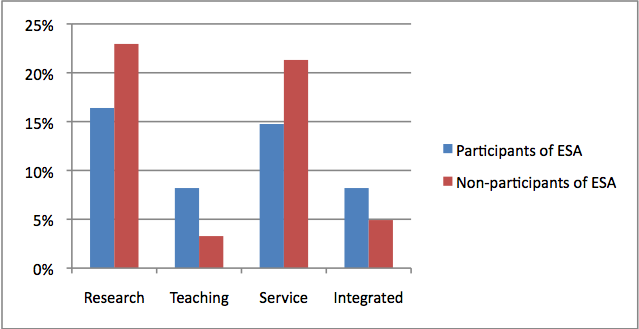 Scholarly Products
Challenges to Practice of ES
Time Commitment 
“The drawbacks are the extra time it takes.  It’s attending night meetings.  It’s getting drawn into the local political processes.”  

“messy, time consuming, might not result in the anticipated outcome, and the key thing, the engagers really need to be willing to learn from the community.” 

Expectations about Resources
 …when you work with a community partner and they look to me as the representative of a university and they think the university is a large pot of money and a large pot of resources...  And I do think it’s my job to distribute access to those resources but sometimes the resources aren’t quite what the people think they are…
Further study is needed on the deeper motivations related to this value-- 


How pervasive was this orientation in their overall assignments? 
Was this orientation linked to the desire to create social change and justice, or was it intended to exercise critical agency to contest predominant definitions of faculty work structure, as Baez (2000) found in studying faculty whose scholarship focused on race-related engagement?
This set of scholars seems to exemplify what Rhoades (2009) argues is a “more balanced professoriate in which academics are ‘local cosmopolitans’ or ‘cosmopolitan locals’ who are connected professionally not only to (inter) national networks but also to local networks outside of academe” (p. 13).  

They are faculty who have community-focused and community-based professional practice.
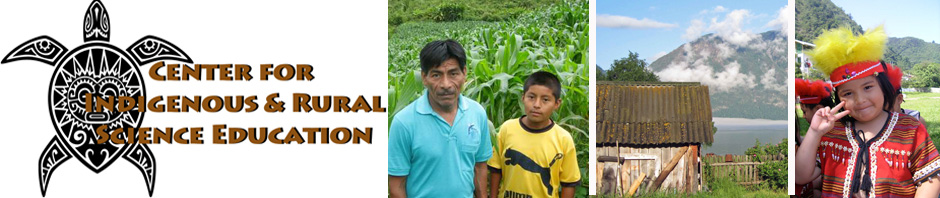 Results
Engaged scholars can be identified, mentored, and developed across a spectrum of disciplines, ranks, and appointment types

Participants in the Academy were different from their non-participant counterparts—in their nuanced understanding of engaged scholarship and the benefit to their scholarship 

Faculty members are invested in the work of engaged scholarship. Non-tenure track faculty such as research faculty have different motivations to become engaged scholars

Building a “critical mass” of engaged scholars is crucial in transforming faculty practices and institutional culture
Conclusions
Engaged scholars are value-driven and want to make a difference 

Despite professional dev., some faculty in this study identified service-type practices as fitting the definition of engaged scholarship and documented their community-based work as service 
 
The Academy can be interpreted as a symbolic, structural intervention to institutionalize engaged scholarship and support faculty work (Bolman & Deal, 2008).

The Academy transformed from a faculty learning community to a community of practice (Wenger, McDermott and Synder, 2002)
Future Study
Methodological and definitional issue

Self-reported behavior has been found by others as an adequate proxy for actual observed behavior Vogelgesang et al. (2010) this occurs in situations where the definition of the activity is broad or imprecise and the participant perceives the activity which they are reporting as socially desirable, as is the case with engagement, it is likely to be a less effective measure of actual behavior. (p. 465)
Roles that engaged faculty play, maturity of these roles over time 

Peters and Alter (2010) variety of engaged faculty roles: civic actor, community organizer, facilitator, change agent, critic, and partner; “hypothesize that the political roles and work of faculty members in civic life involve developmental, relational, situational, and contextual dynamics of trust, interests, agenda, and power that take a good deal of time to establish, negotiate, build, and exercise” (p. 260). 

Nature of relationships and work change over time, and across faculty members’ working lives? 
Reflect the scholarly projects to pursue, the disciplines in which they work, the kinds of academic appointments they hold, and the types of institutions where they are employed?
Discussion, Questions & Answers
Sandmann@uga.edu